SATYAM RATHORE
MEMBER SECRETARY:
Anaesthetic, Resuscitation and Allied Equipment Sectional Committee, MHD 11
Anatomy and Forensic Sciences Equipment Sectional Committee, MHD 23
HALF YEARLY REVIEW
PROGRESS OF NWIP’S AGAINST THE ANNUAL ACTION PLAN FOR 2024-2025 AND THE PROCESS ADOPTED
PROGRESS OF NWIP’S AGAINST THE ANNUAL ACTION PLAN FOR 2024-2025 AND THE PROCESS ADOPTED
NWIP STATUS
PROGRESS OF REVIEWS AGAINST THE ANNUAL ACTION PLAN FOR 2024-2025
PROCESS ADOPTED FOR REVIEW OF STANDARDS
WORKING PANELS AND WORKING GROUPS
ISO PROJECTS
ISO PROJECTS
SC/WP MEETINGS PLANNED AND HELD OUTSIDE HQ
SC Meetings held outside HQ – 20th meeting of Anaesthetic, Resuscitation and Allied Equipment Sectional Committee, MHD11 held in AIIMS Jodhpur on 30 April 2024.
SC meetings planned for organizing outside HQ – Will be proposed for Q4 meeting of MHD 23.
CONFERENCES/WORKSHOPS/SEMINARS ORGANIZED
Seminar organized on the topic “Standardization Activities of Bureau of Indian Standards for Medical Devices” in AIIMS Jodhpur on 30 April 2024.
STATUS OF PROCESS REFORM MEASURES
Attendance in sectional committee meetings




Inactive Members- Identified after every sectional committee meetings and removed if found absent in two consecutive meetings.
Comments on p-drafts – two p-drafts are currently under circulation
Resolutions-Resolutions are always sent within 24h of the meeting.
Members trained - New members inducted in the committee were trained as and when trainings are conducted by nits.
SC MEMBERSHIP RATIONALIZEDAnaesthetic, Resuscitation and Allied Equipment Sectional Committee, MHD 11
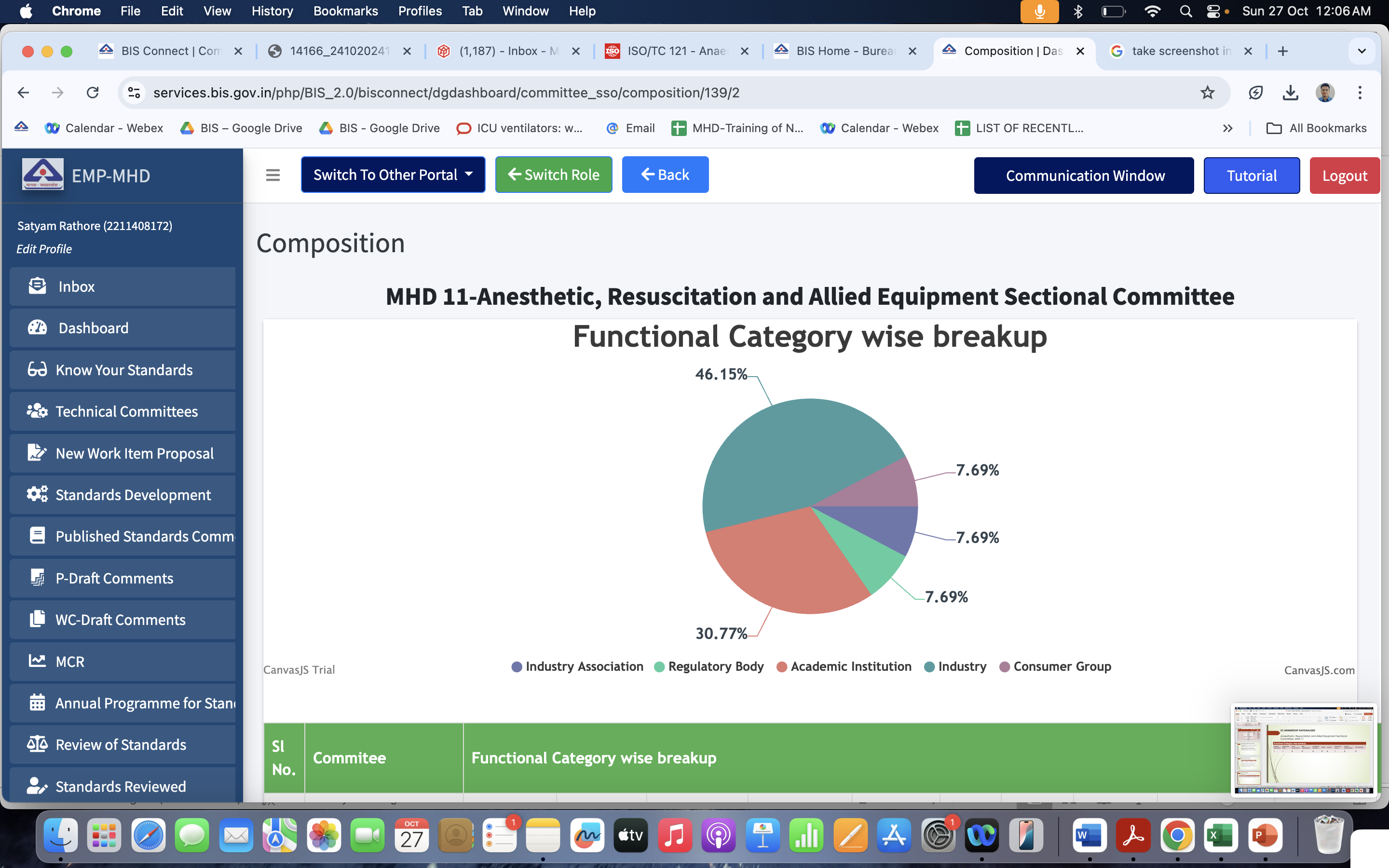 SC MEMBERSHIP RATIONALIZEDAnaesthetic, Resuscitation and Allied Equipment Sectional Committee, MHD 11
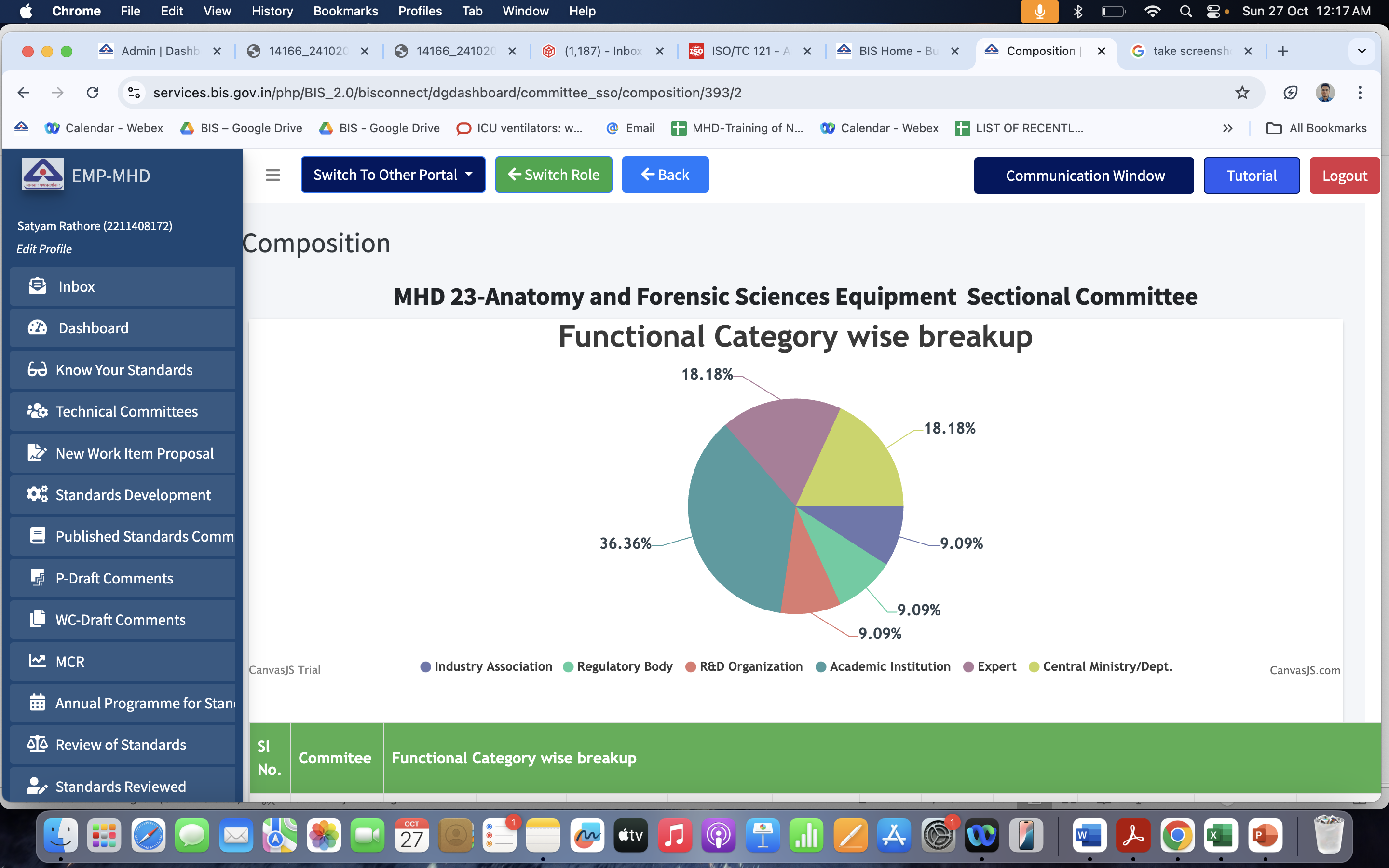 Thank You